A Sense of Belonging Offline
Erasmus+
Velkommen til  

Kort om os

Plan for i aften: 
Hvor skal udvekslingen foregå?
Hvad er Erasmus+
Hvad handler udvekslingen om?
Hvor i processen er vi?
Opsummering af APV’en
Regler
Praktisk information
Hvad nu?
Evt. Spørgsmål
Tak for i aften
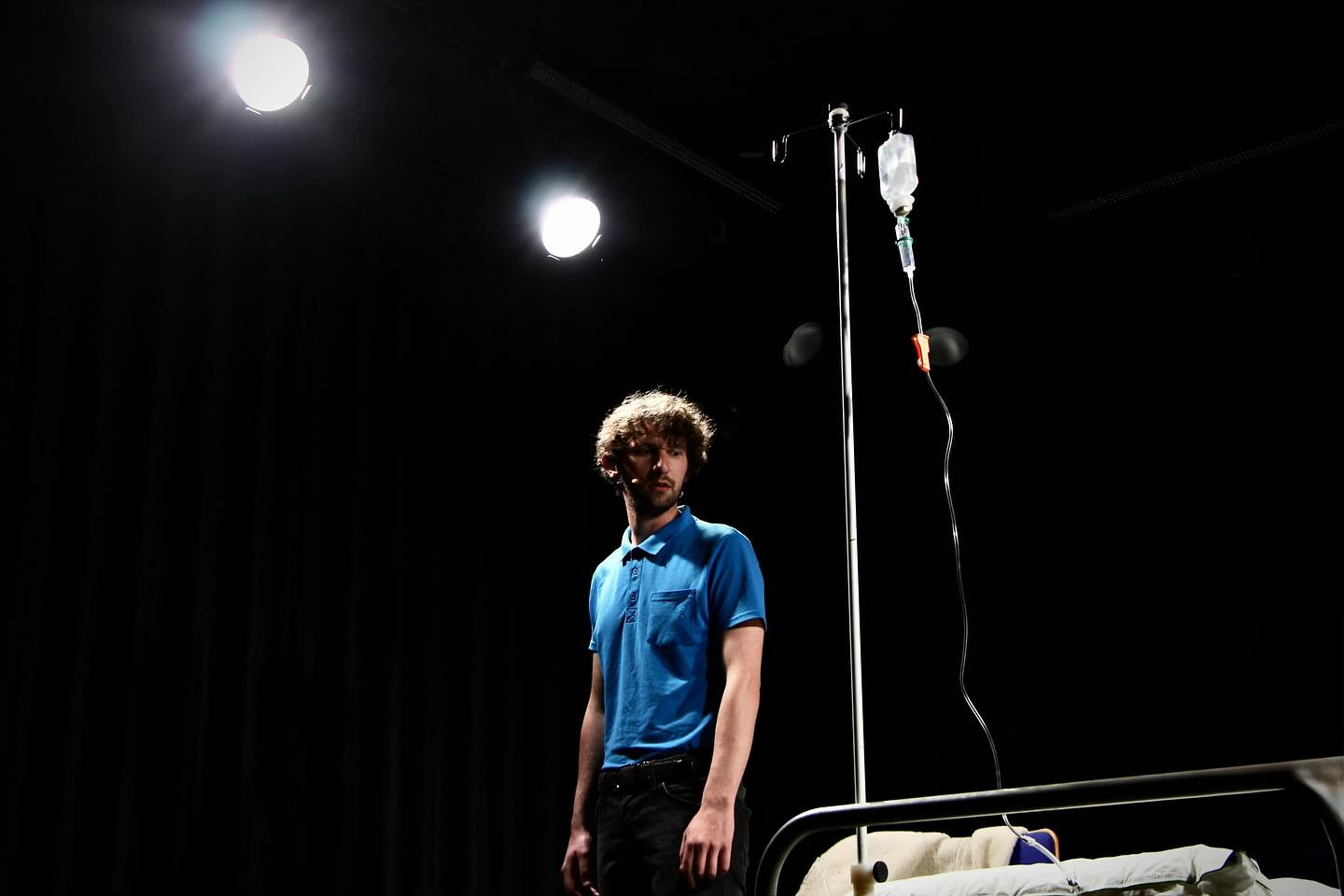 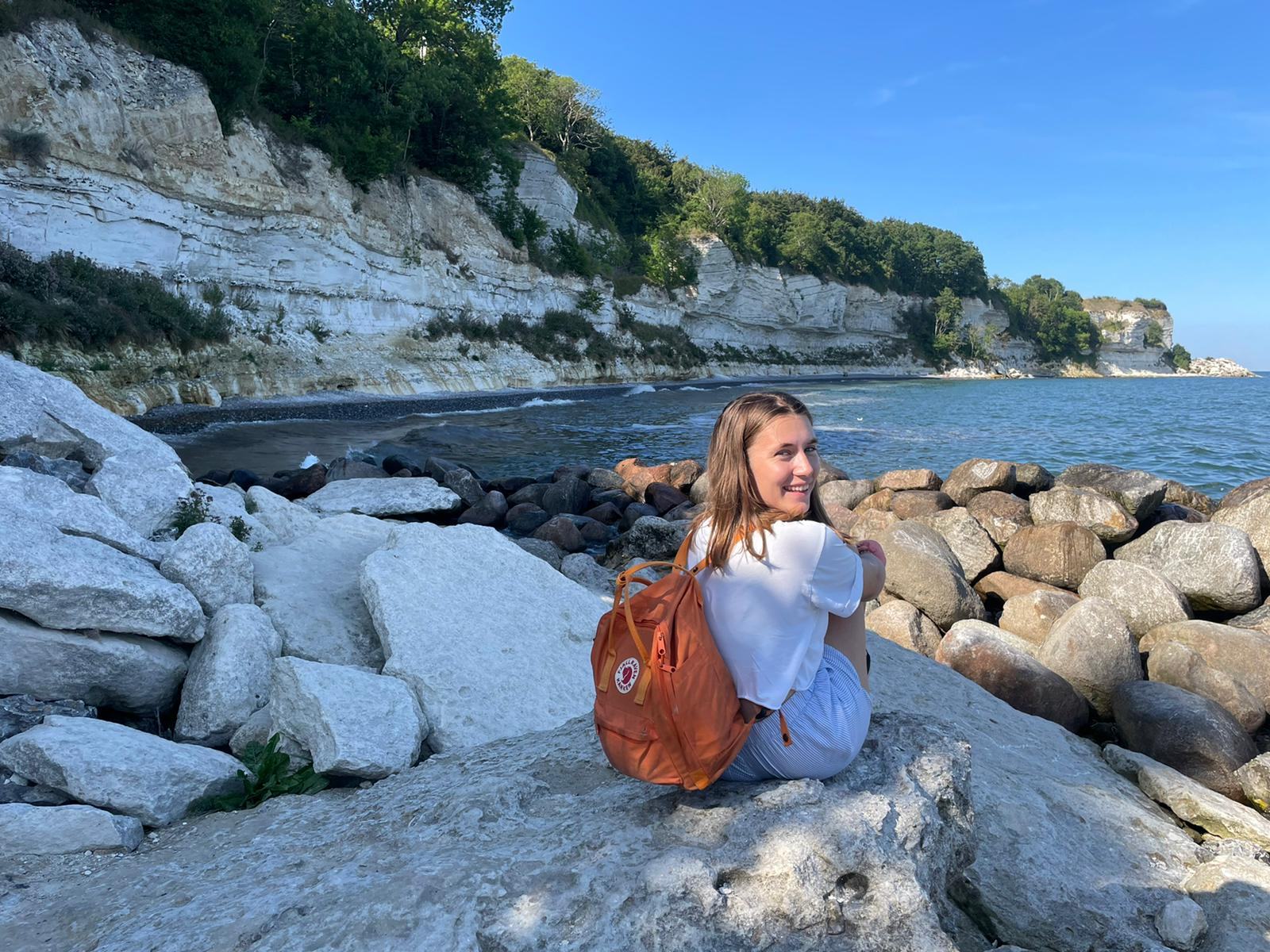 Tidligere erfaring
Hvad laver jeg ved siden af?
Tidligere erfaring
Bachelor i Global Humanities
A Sense of Belonging Offline
Erasmus+
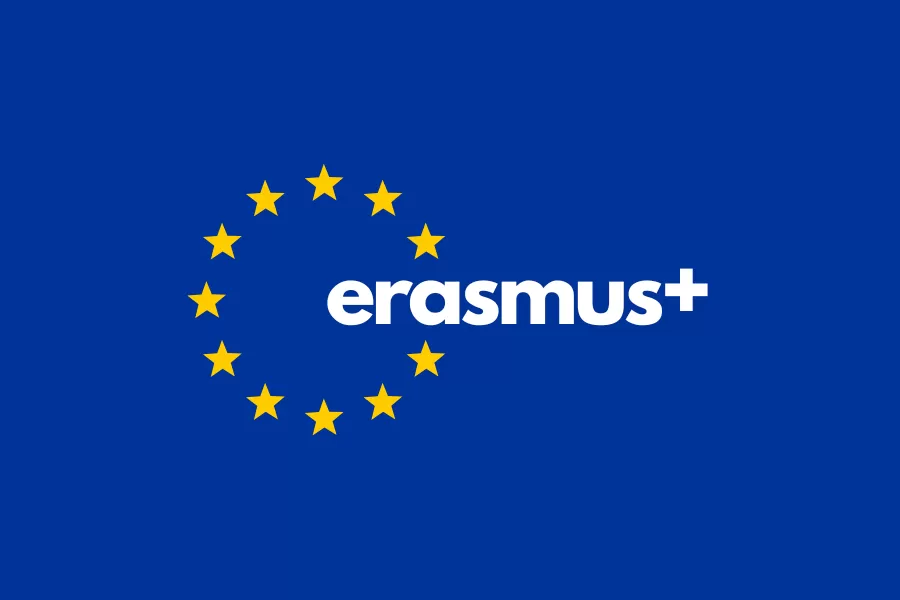 Hvor: Calenzano, Italien
Hvornår: 7-13 juli
Hvem: Viaggi senza Frontiere Onlus (VSFO)
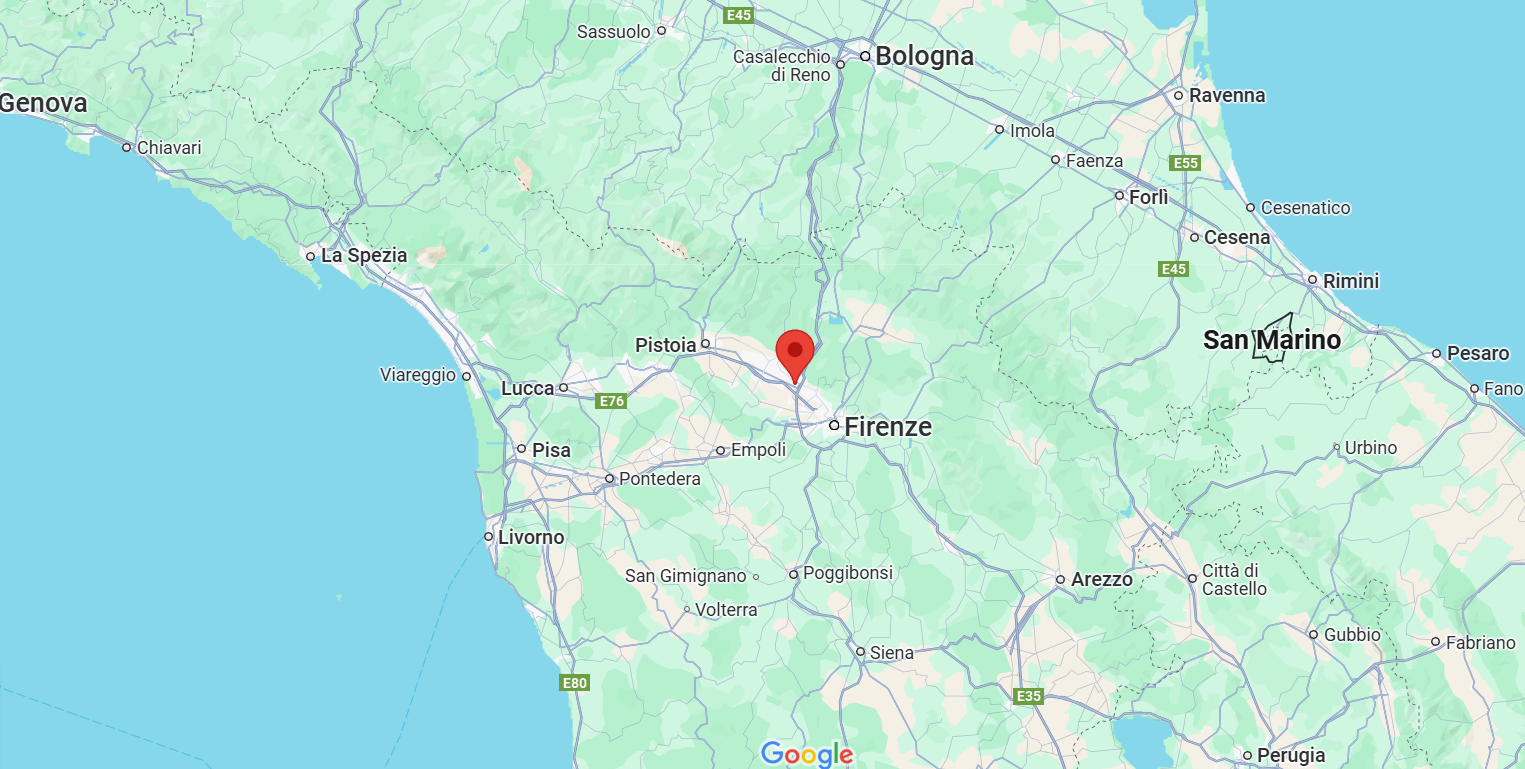 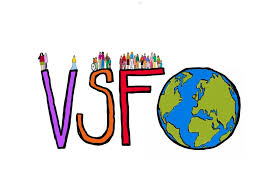 Hvad er Erasmus+?
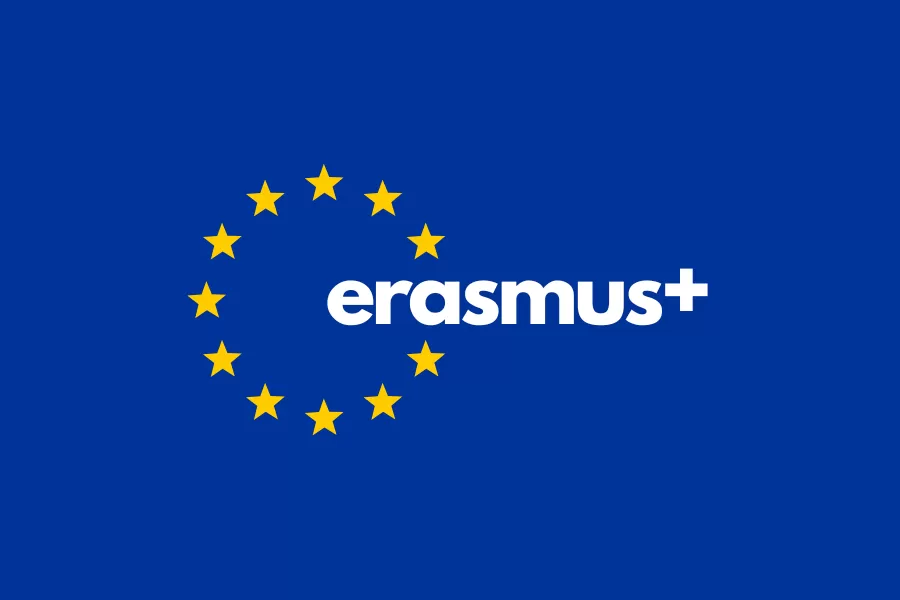 EU's program for uddannelse, unge og idræt i Europa
Uformel læring
Youthpass

Fokus område 2021-2027: Social inklusion, den grønne og den digitale omstilling og fremme af unges deltagelse i demokratiet.

Hvordan forgår tildelingen af støtte?
Hvad handler udvekslingen om?
Titel: A Sense of Belonging Offline
Fokus områder: 
Physical and mental health, well being
Community development
European identity, citizenship and values
Mål: 
Community Enhancing Event
Interkulturel læring
Mindske social isolation
Engelsk færdigheder
Kollager
Præsentation på evt. skoler efter udvekslingen
Venskaber på tværs af Europa
Hvor i processen er vi?
Ansøgningen er sendt ind
Workshops er færdig afholdt
APV’en er afholdt
Tilbud på hotel
Aktiviteterne er planlagt
Divs. aftaler er ved at komme i hus
Svar ventes
Opsummering af APV’en
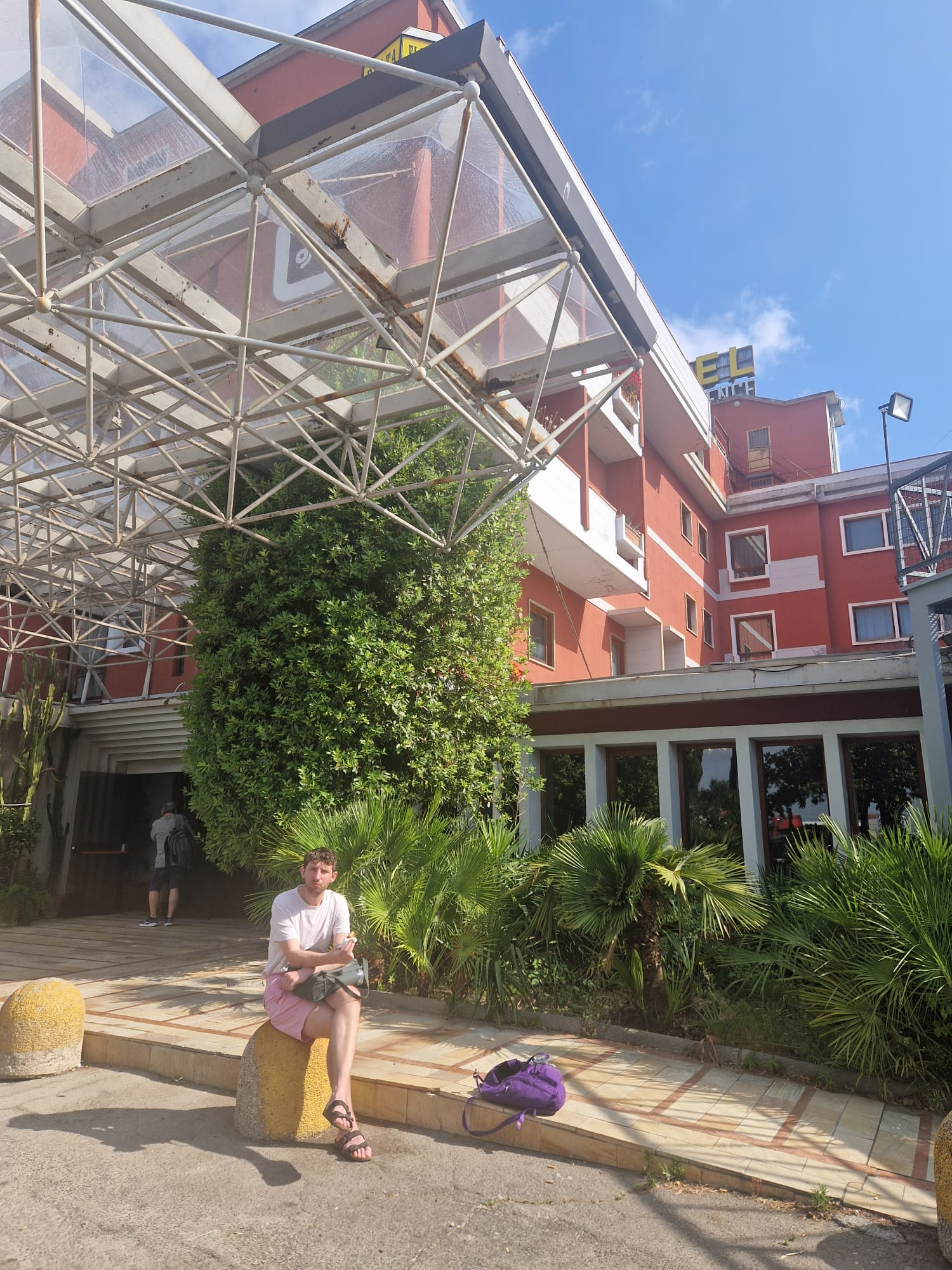 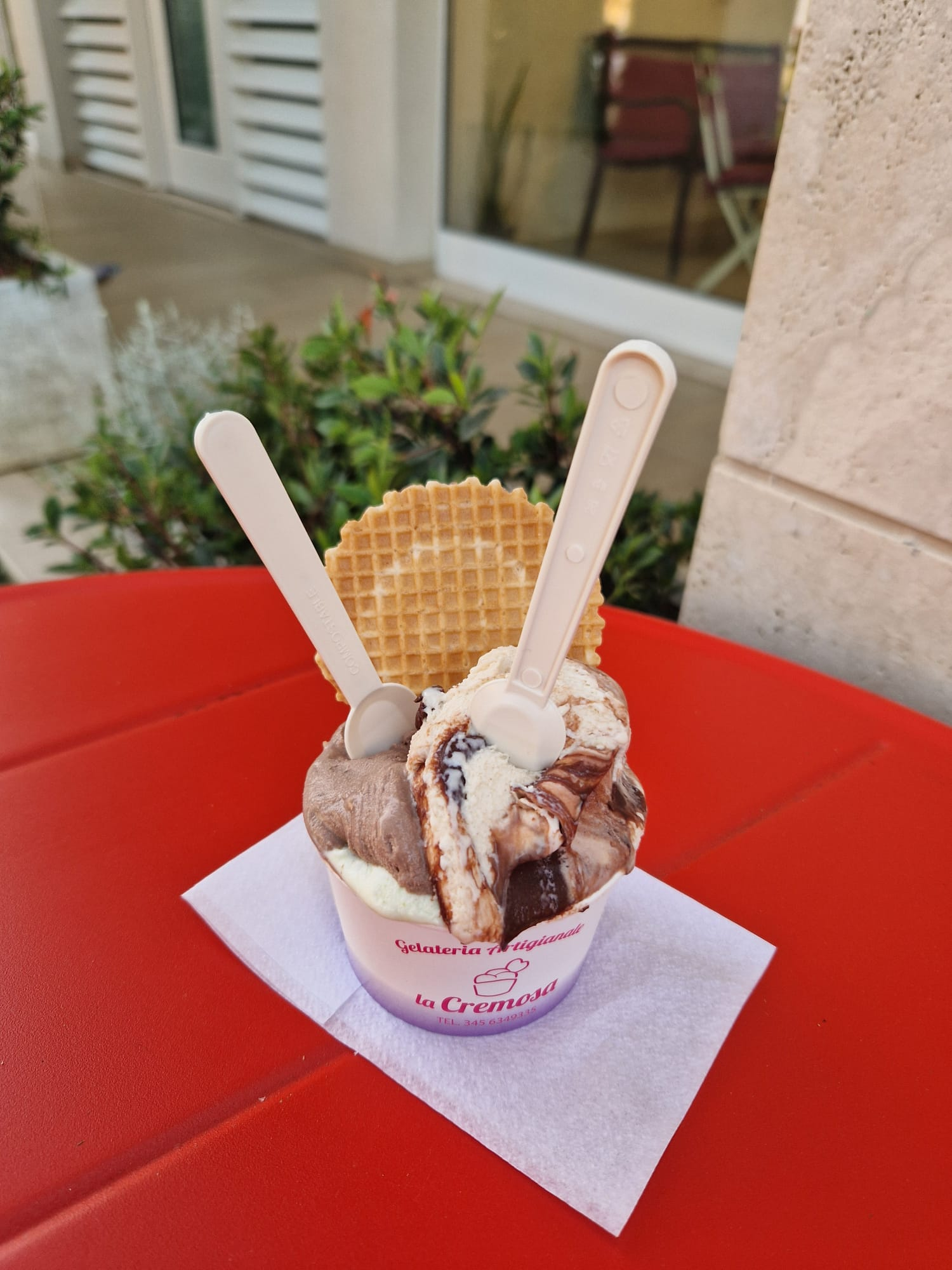 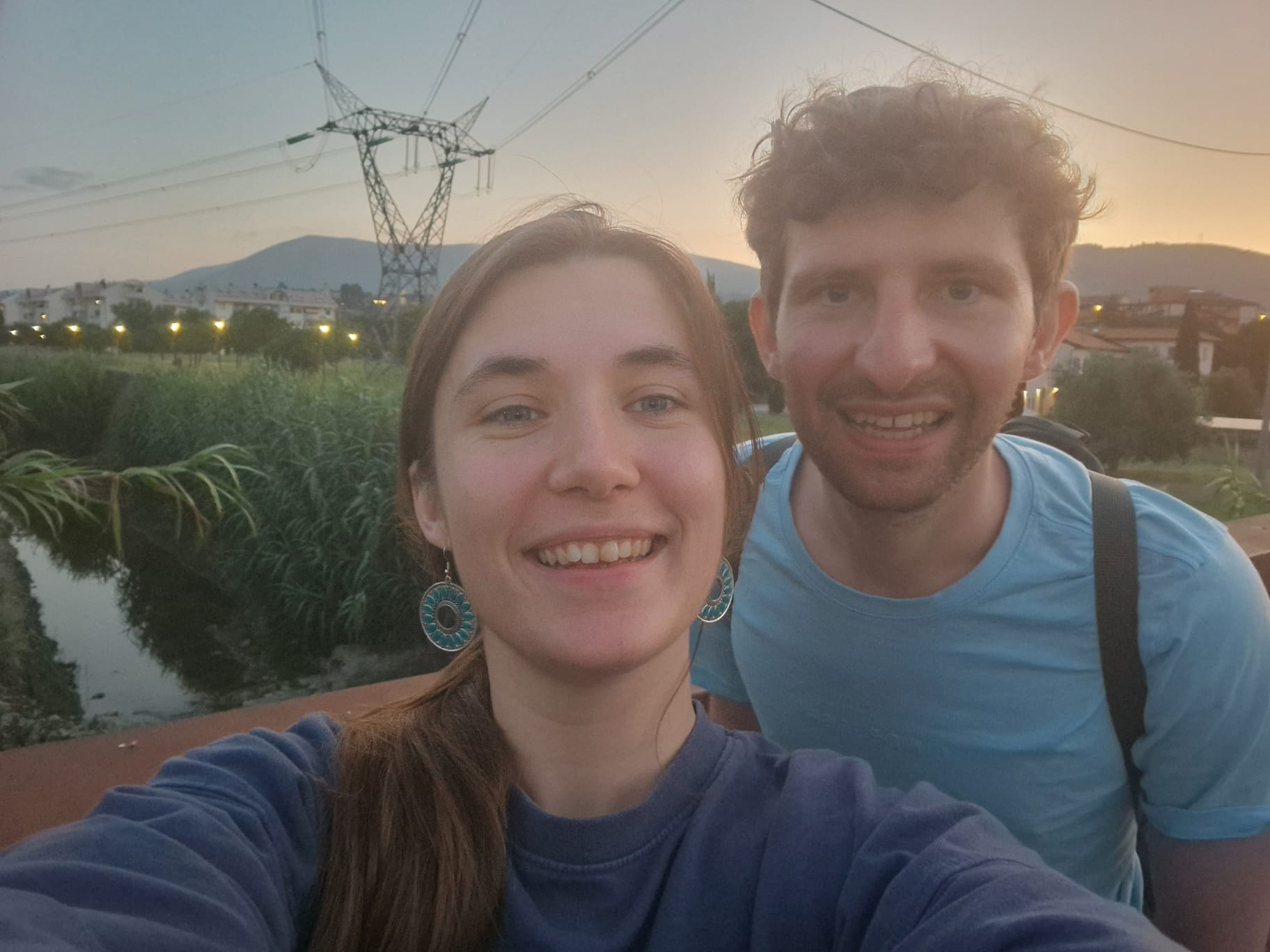 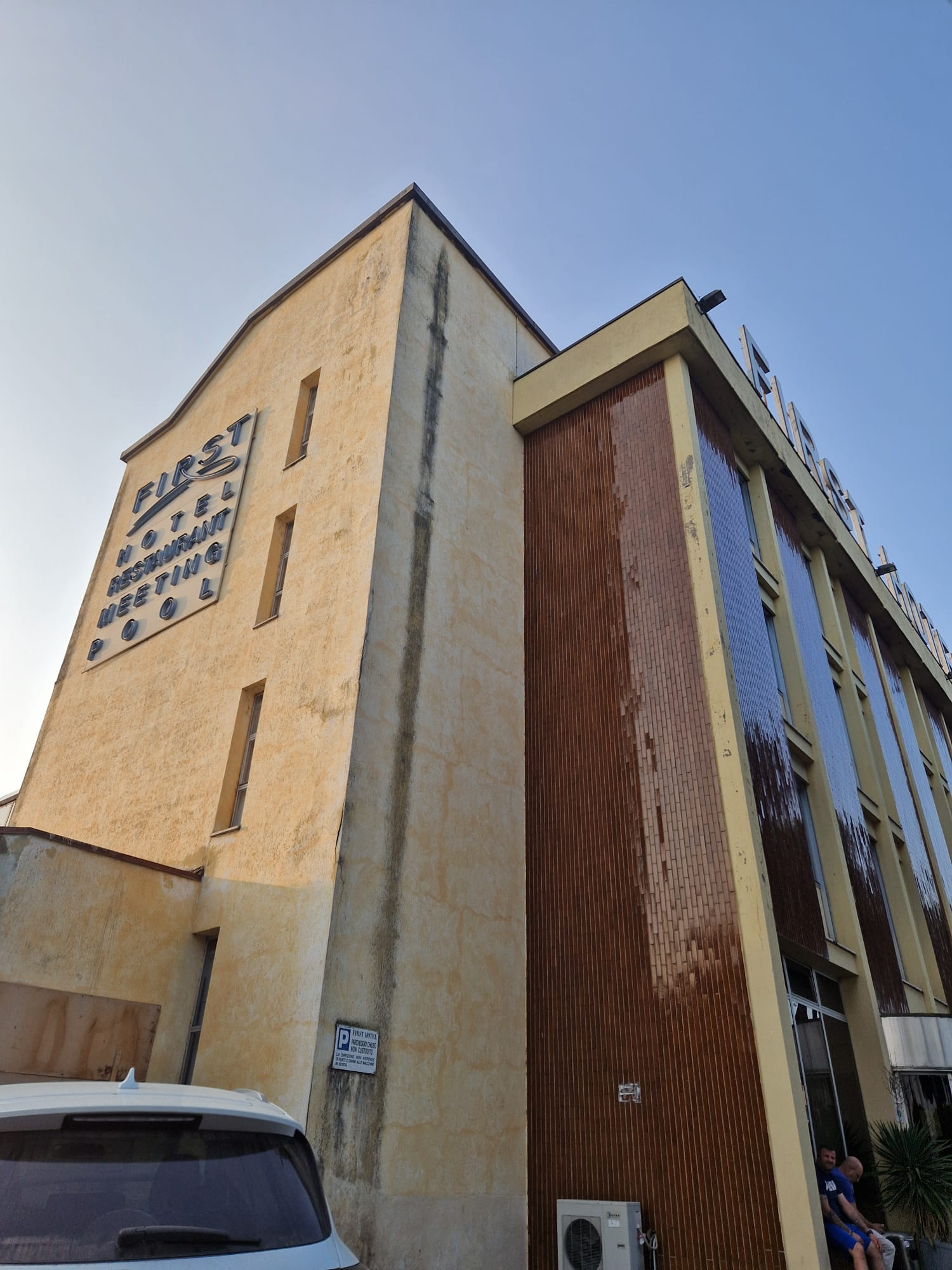 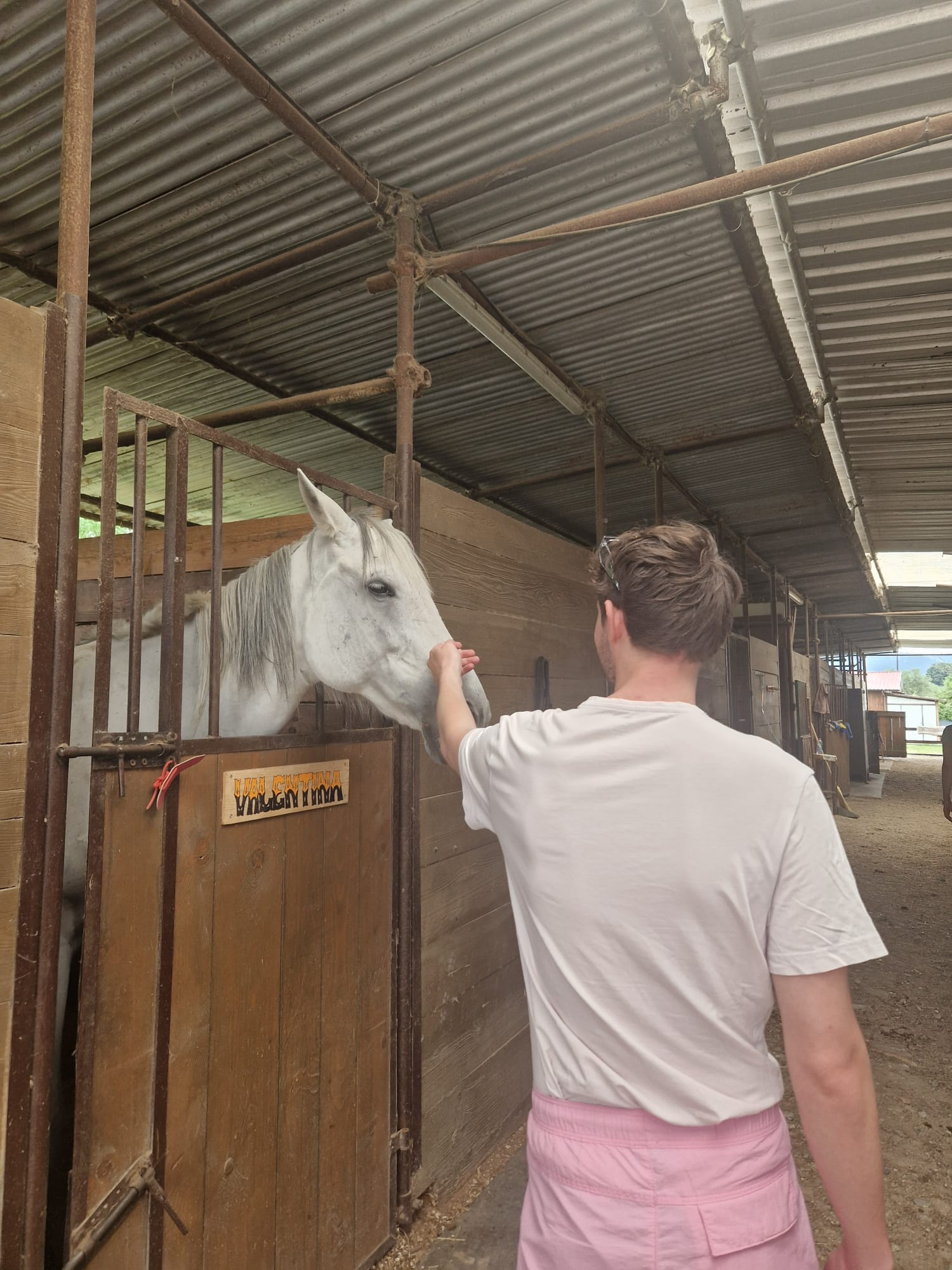 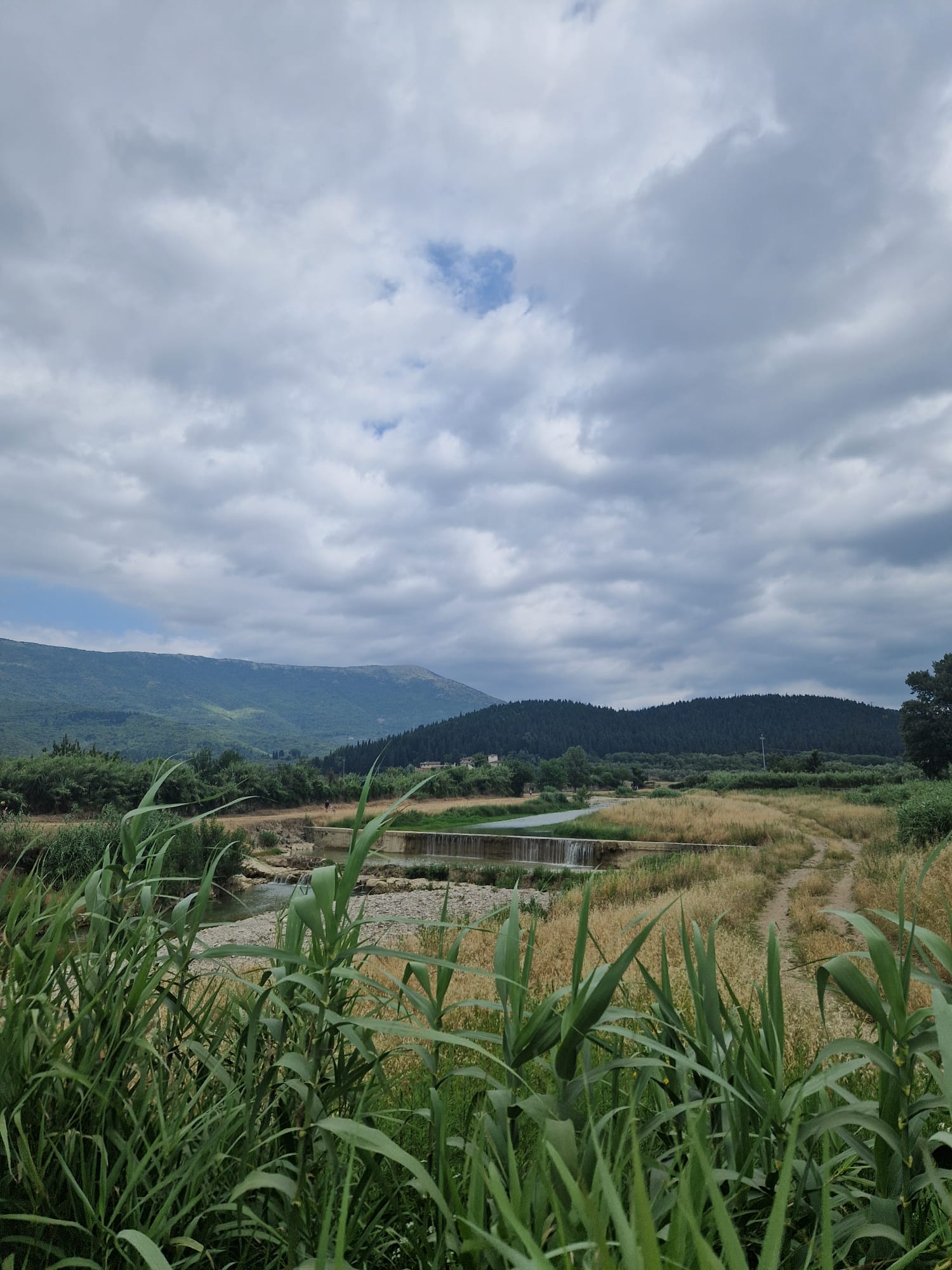 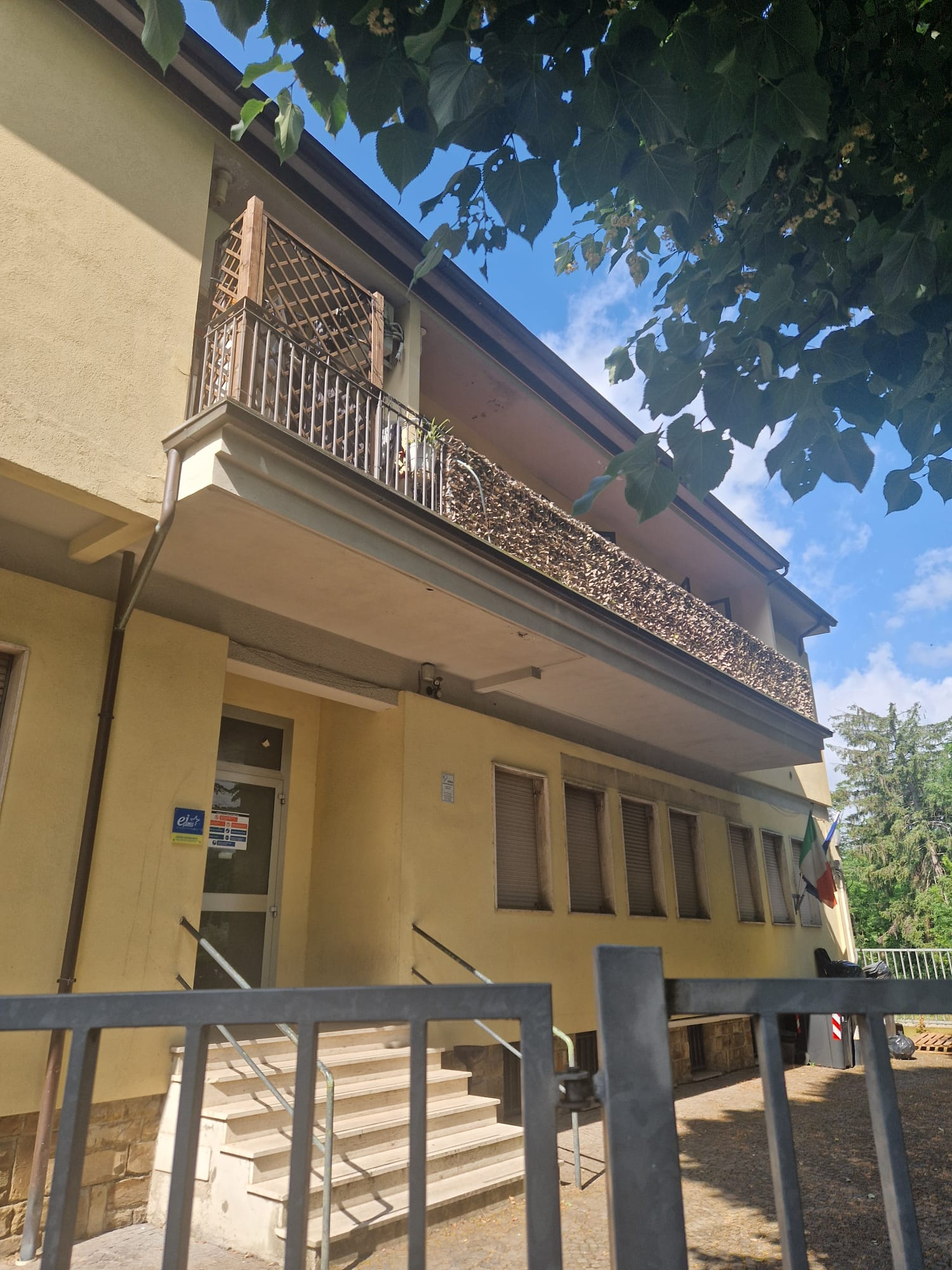 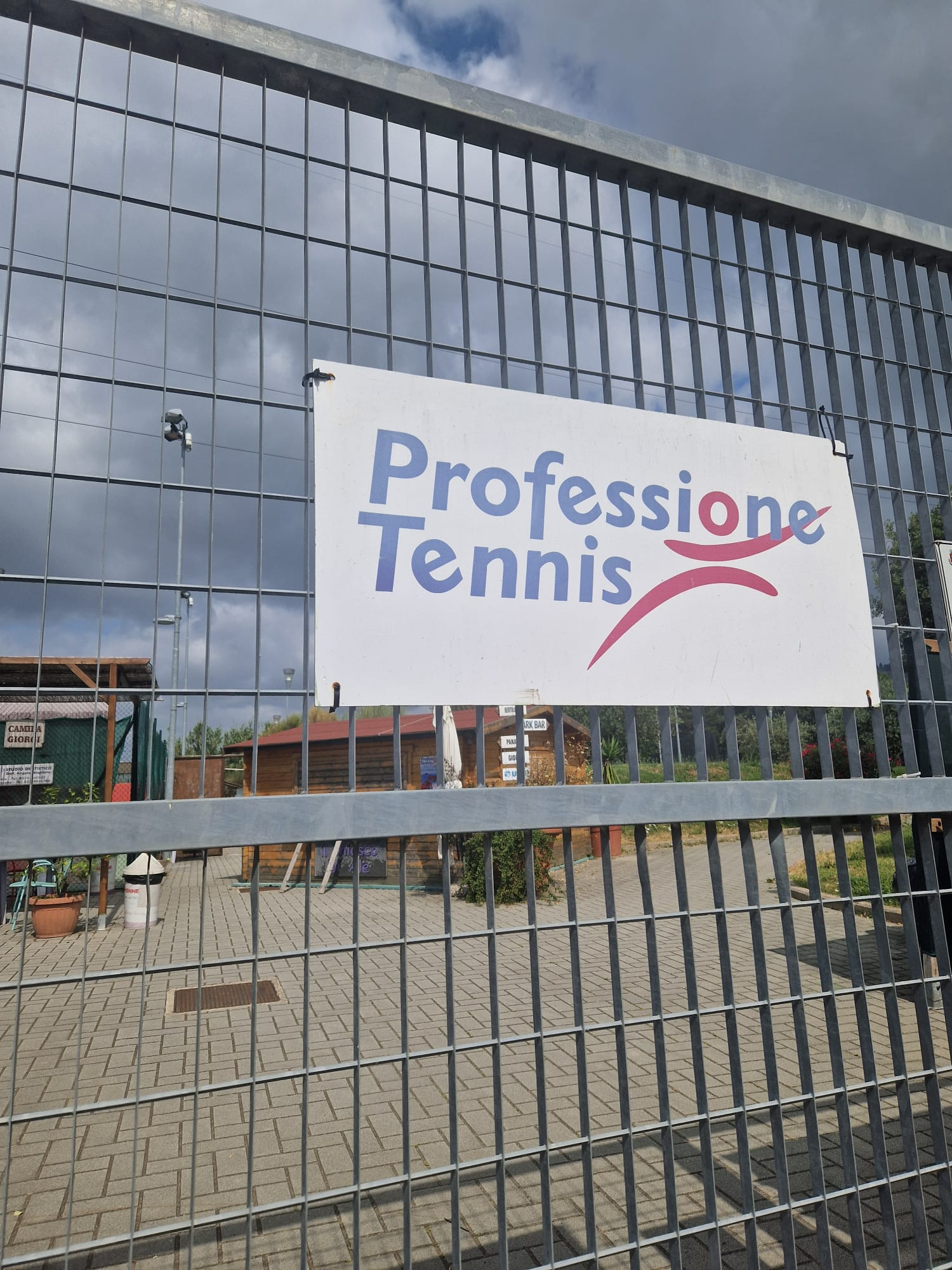 Regler
Ingen rygning. 
 Ingen alkohol.
 Ryd op efter en selv. 
 Vær respektfuld overfor andre og dine omgivelser. 
 Aktiv deltagelse og en forståelse for, at det kan tage sig forskelligt ud. 
 Komme til tiden. 
 Bliv hos gruppen medmindre andre aftaler er lavet. 
 Hav det sjovt og hyg dig!
Det praktiske
Papirer der skal udfyldes:
Rejsetilladelse fra forældre
Stamkort

Andet praktisk:
Pas
Blåt sygesikringsbevis
Rejseforsikring

Bagvagt under rejsen
Inden afrejse vil i modtage:

Mail med:
Info om fly, afgange, mødetidspunkt mm.
Program
Pakkeliste
Kontaktnumre på turen
Nuværende pakkeliste
Notesbog + skriveredskaber
Youthpass papirer
Solcreme, solhat, solbriller
Genanvendelig drikkedunk
Badetøj + håndklæde
Sportstøj
Badehætte
Brætspil
Toiletartikler
Medicin
Pas
EU Sygesikringsbevis
Lommepenge
Hvad nu?
Evt. Spørgsmål?
Tak for i aften